Das Erwachen in der TiefeJona 2,4-11Reihe:Widerstand gegen Gott – Der Fall Jona (3/5)
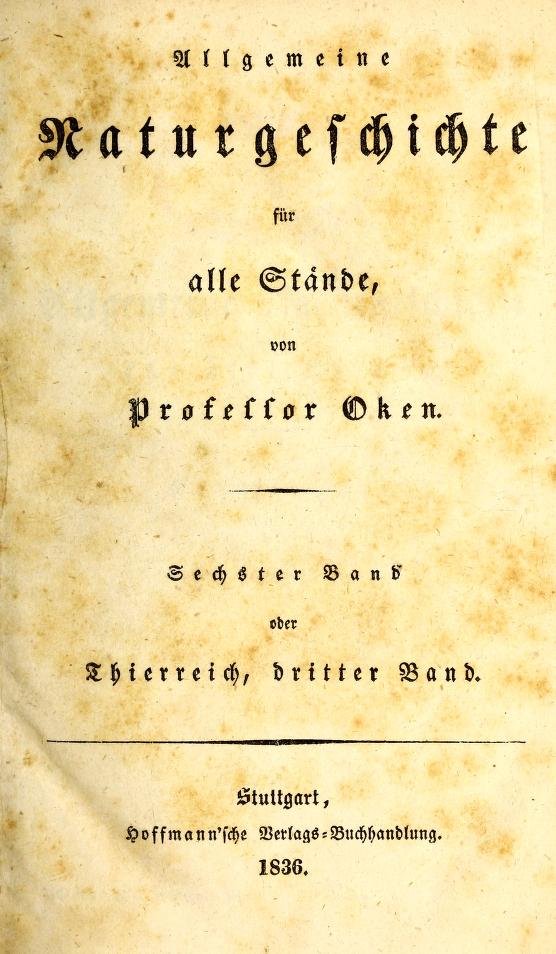 Widerstand gegen Gott – Der Fall Jona                                                                           (3/5)
„Er wollte nach Tarsis in Spanien fliehen,um dem HERRN zu entkommen.“
Jona 1,3
„Sie nahmen Jona und warfen ihn ins Meer. Sofort wurde es ruhig.“
Jona 1,15
Der HERR aber liess einen grossen Fisch kommen, der verschlang Jona.Drei Tage und drei Nächte lang war Jona im Bauch des Fisches.
Jona 2,1
Dort betete er zum HERRN, seinem Gott: »In meiner Not rief ich zu dir, HERR, und du hast mir geantwortet. Aus der Tiefe der Totenwelt schrie ich zu dir, und du hast meinen Hilfeschrei vernommen.
Jona 2,2-3
Du hattest mich mitten ins Meer geworfen, die Fluten umgaben mich; alle deine Wellen und Wogen schlugen über mir zusammen.
Jona 2,4
Ich dachte schon, du hättest mich aus deiner Nähe verstossen, deinen heiligen Tempel würde ich nie mehr sehen.
Jona 2,5
Das Wasser ging mir bis an die Kehle. Ich versank im abgrundtiefen Meer, Schlingpflanzen wanden sich mir um den Kopf.
Jona 2,6
Ich sank hinunter bis zu den Fundamenten der Berge, und hinter mir schlossen sich die Riegel der Totenwelt. Aber du, HERR, mein Gott, hast mich lebendig aus der Grube gezogen.
Jona 2,7
Als mir die Sinne schwanden, dachteich an dich, und mein Gebet drang zu dir in deinen heiligen Tempel.
Jona 2,8
Wer sich auf nichtige Götzen verlässt, bricht dir die Treue.
Jona 2,9
Ich aber will dir danken und dir die Opfer darbringen, die ichdir versprochen habe; denn du, HERR, bist mein Retter.«
Jona 2,10
Da befahl der HERR dem Fisch, ans Ufer zu schwimmen und Jona wieder auszuspucken.
Jona 2,11
I. Das Zeichen des Jona
„Der HERR aber liess einen grossen Fisch kommen, der verschlang Jona.“
Jona 2,1
„Drei Tage und drei Nächte lang war Jona im Bauch des Fisches.“
Jona 2,1
„Forsche in der Schrift nach, dann wirst du sehen: Aus Galiläa kommt kein Prophet.“
Johannes-Evangelium 7,52
„Meister, wir möchten ein Zeichen von dir sehen!“
Matthäus-Evangelium 12,38
„Ein Zeichen verlangt diese Generation, die doch böse ist und sich von Gott abgewandt hat! Aber es wird ihr kein Zeichen gegeben werden, nur das des Propheten Jona.“
Matthäus-Evangelium 12,39
„Denn wie Jona drei Tage und drei Nächte im Bauch des grossen Fisches war, so wird auch der Menschensohn drei Tage und drei Nächte in der Tiefe der Erde sein.“
Matthäus-Evangelium 12,40
„Sagt, seine Jünger seien in der Nacht gekommen, während ihr schlieft, und hätten den Leichnam gestohlen.“
Matthäus-Evangelium 28,13
„Wenn du mit deinem Munde bekennst, das Jesus der Herr ist, und mit deinem Herzen glaubst, dass Gott ihn von den Toten auferweckt hat, wirst du gerettet werden.“
Römer-Brief 10,9
II. Ausweglosigkeit lehrt flehen
„Du hattest mich mitten ins Meer geworfen, die Fluten umgaben mich; alle deine Wellen und Wogen schlugen über mir zusammen.“
Jona 2,4
„Ich dachte schon,du hättest mich aus deiner Nähe verstossen, deinen heiligen Tempel würde ich nie mehr sehen.“
Jona 2,5
„Das Wasser ging mir bis an die Kehle. Ich versank im abgrundtiefen Meer, Schlingpflanzen wanden sich mir um den Kopf.“
Jona 2,6
„Ich sank hinunter bis zu den Fundamenten der Berge, und hinter mir schlossen sich die Riegel der Totenwelt.“
Jona 2,7
„Als mir die Sinne schwanden, dachte ich an dich, und mein Gebet drang zu dir in deinen heiligen Tempel.“
Jona 2,8
„Gott, du bist voll Liebe und Erbarmen, du hast Geduld, deine Güte kennt keine Grenzen. Das Unheil, das du androhst, tut dir hinterher leid.“
Jona 4,2
III. Rettung führt in die Anbetung
„Für Gott ist nichts unmöglich!“
Lukas-Evangelium 1,37
„Aber du, HERR,mein Gott, hast mich lebendig aus der Grube gezogen.“
Jona 2,7
„Wer sich auf nichtige Götzen verlässt, bricht dir die Treue.“
Jona 2,9
„Ich aber will dir danken und dir die Opfer darbringen,die ich dir versprochen habe; denn du, HERR, bist mein Retter.“
Jona 2,10
„Nicht Opfer will ich von dir, sondern Dank: Löse deine Versprechen ein, die du mir in Bedrängnis gegeben hast, mir, dem Höchsten, deinem Gott!“
Psalm 50,14
„Dank  ist die Opfergabe, an der ich Freude habe; und wer auf meinen Wegen geht, erfährt meine Hilfe.“
Psalm 50,23
Schlussgedanke
„Der HERR befahl dem Fisch, ans Ufer zu schwimmen und Jona wieder auszuspucken.“
Jona 2,11
„Bist du in Not, so rufe mich zu Hilfe! Ich werde dir helfen, und du wirst mich preisen.“
Psalm 50,15